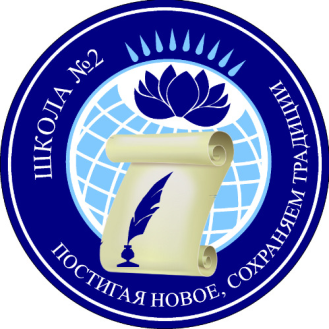 Профилактика правонарушений, безнадзорности и беспризорности среди несовершеннолетних
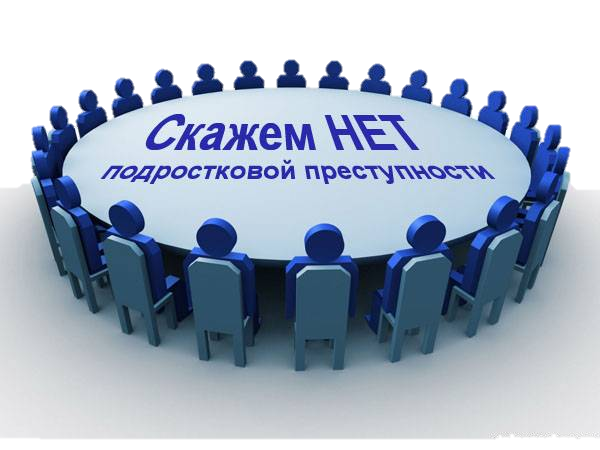 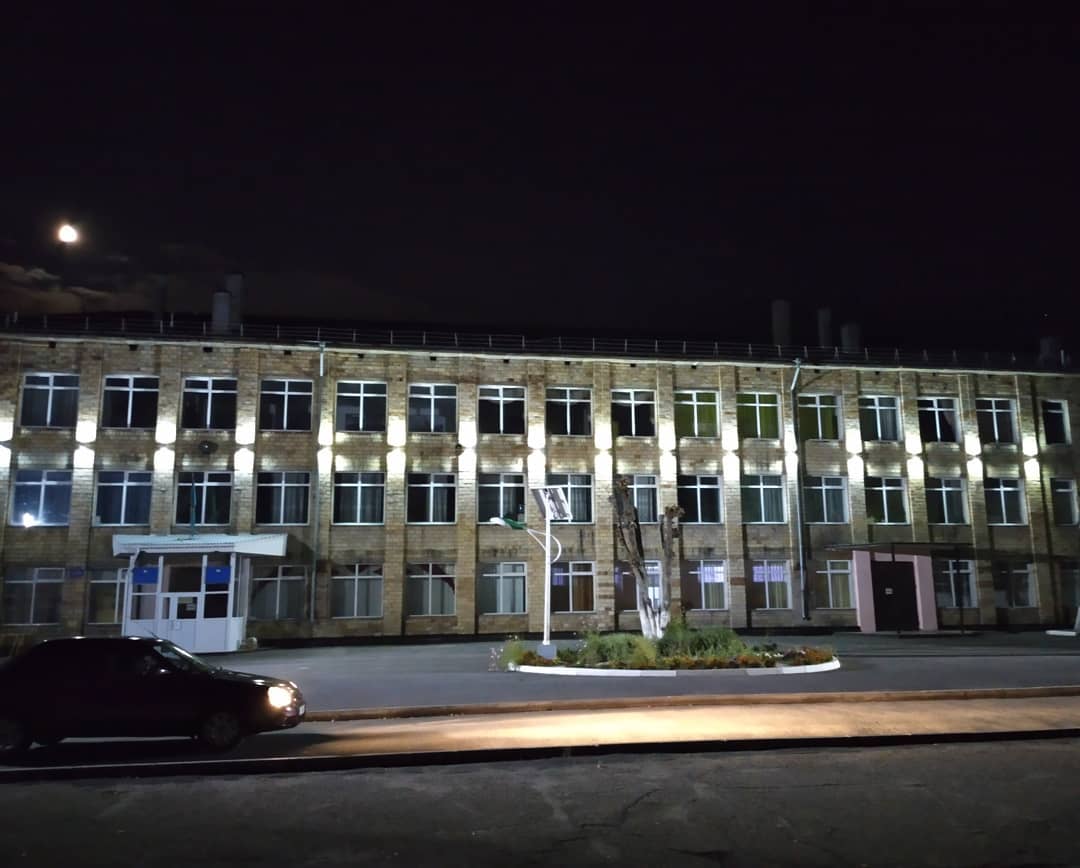 Направления по профилактике правонарушений
Методический блок
Сравнительный Анализ социального  паспорта (за 4 года)
Сравнительный Анализ социального  паспорта (за 4 года)
Анализ по детям, состоящих на учете:
Сравнительный анализ профилактической работы
Блок психолого-педагогического  сопровождения
Задачи : 
создание психологически благоприятной среды, способствующей личностному росту учащихся;
социальная защита прав ребёнка;
исследование социально – психологических и педагогических явлений в школе;
организация социально – педагогической работы во внеурочное время с различными группами школьников;
диагностика и социально – психологическое консультирование учителей, родителей и учеников.
Психологическая служба
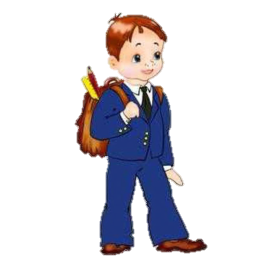 осуществляет диагностику учащихся для выявления уровня правосознания, вырабатывает рекомендации по профилактике правонарушений, оказывает индивидуальную помощь учащимся, семьям и обеспечивает их психолого – педагогическое сопровождение
Диагностика
Индивидуальные и групповые беседы и консультации
С родителями-144
С учителями предметниками и классными руководителями- 80
С учащимися - 206
Рейды в  семьи
Классные  руководители
Члены психологической службы
ИДН
Блок информационной безопасности
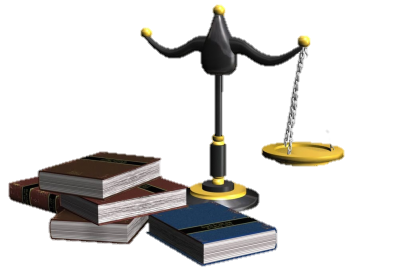 Заместитель директора по ВР
Внеклассные мероприятия
Родительские собрания
Педагогические советы
Неделя права
Совместная работа с ИДН  ГЮП
Социальный педагог
Дружина юных помощников полиции
Беседы, консультации 
-внеклассные мероприятия
Классный руководитель 
Классные часы
Внеклассные мероприятия
Правовой  блок
Школьная библиотека
Обзоры литературы
Книжные выставки
- внеклассные мероприятия
Учителя истории и ОП  
Неделя правовой грамотности 
- внеклассные мероприятия
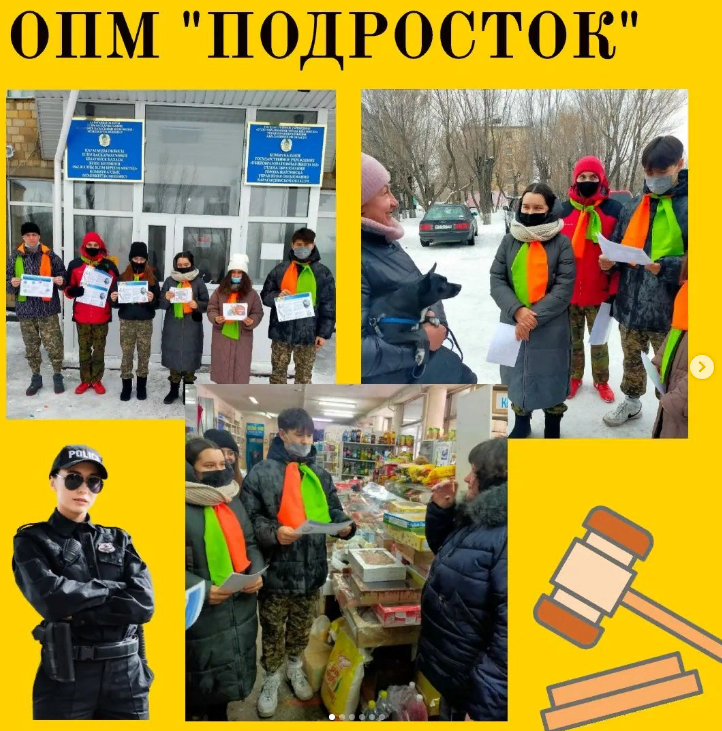 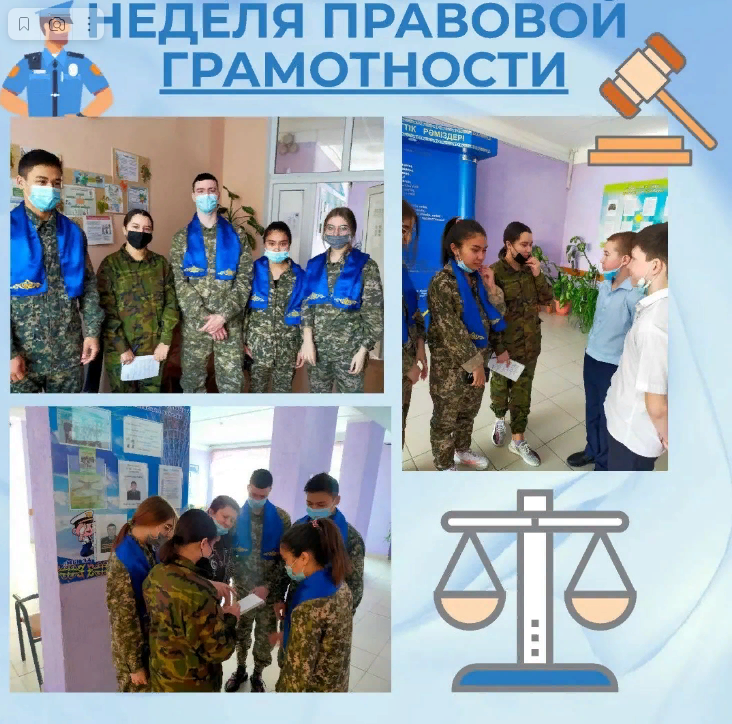 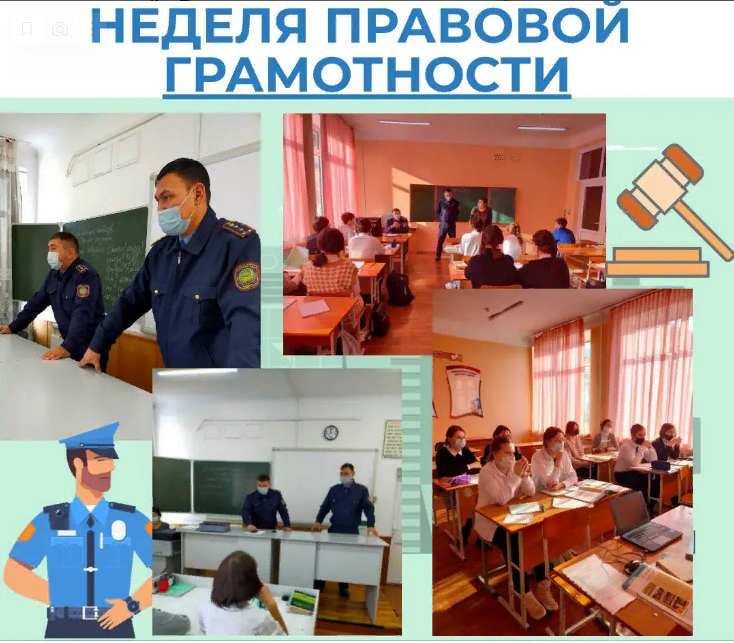 Проблемы
1. Равнодушие некоторых родителей к собственным детям. Родители игнорируют классного руководителя, не идут навстречу администрации школы, оставляют проблемы детям. 
2. Отсутствие инспектора по делам несовершеннолетних 
3. По религиозным убеждениям  родителей не  посещают школу  Островская Д. с 17.11.2021 года и  Островский Н. с 13.04.2022
Спасибо за внимание